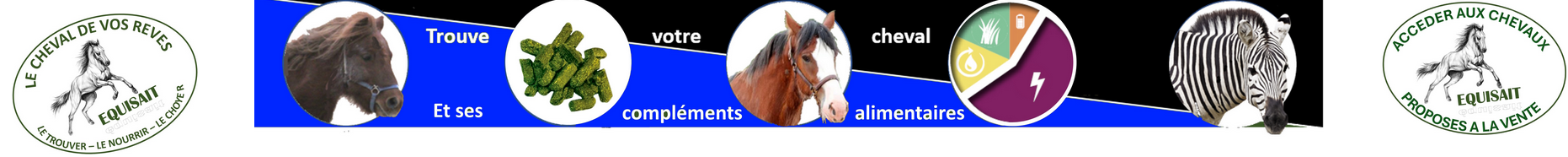 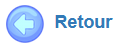 VIVALURE CLUB
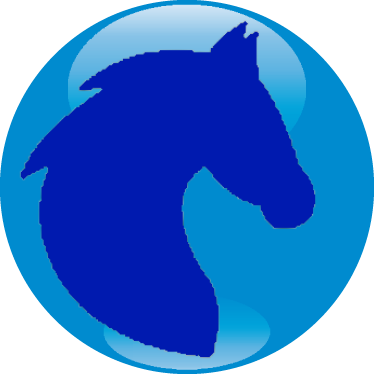 Obtenir un devis
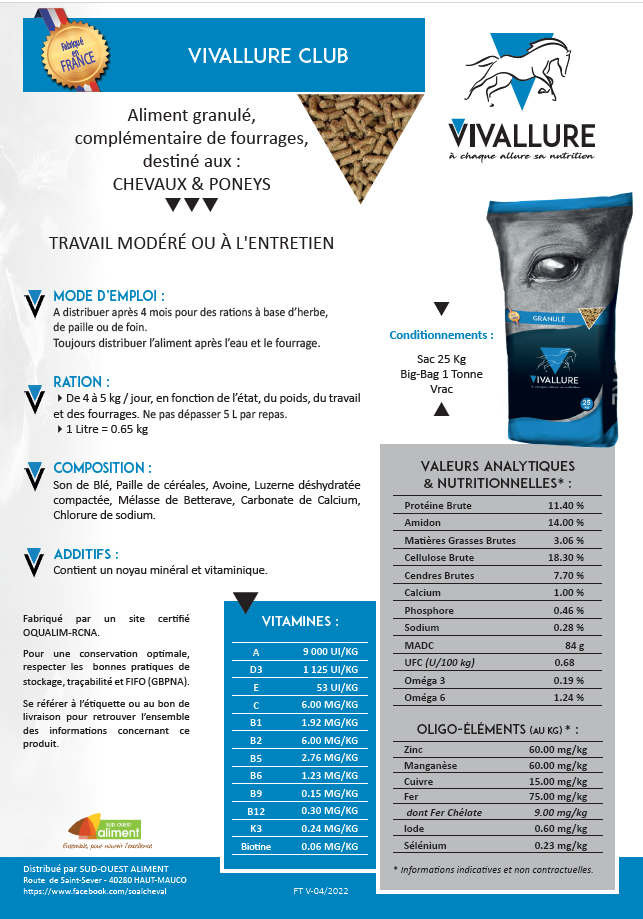 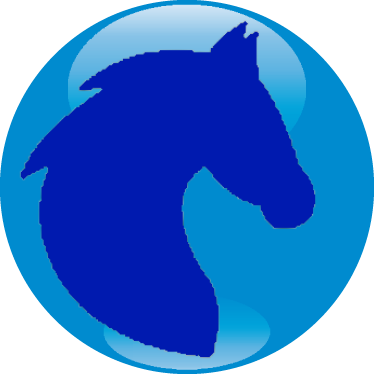 Contactez-moi
CARACTERISTIQUES :

Type : 	Granulé

Chevaux ciblés :	Poney 	Jeune
	Cheval courant
	Etalon

Activité :	Modérée
	Entretient
	Régulière